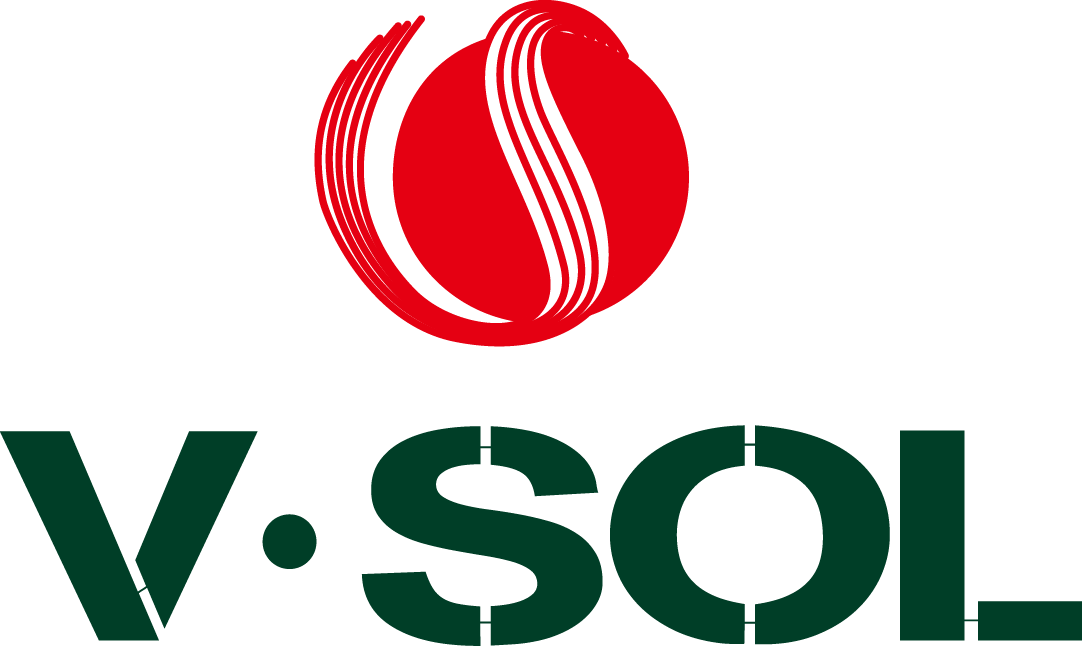 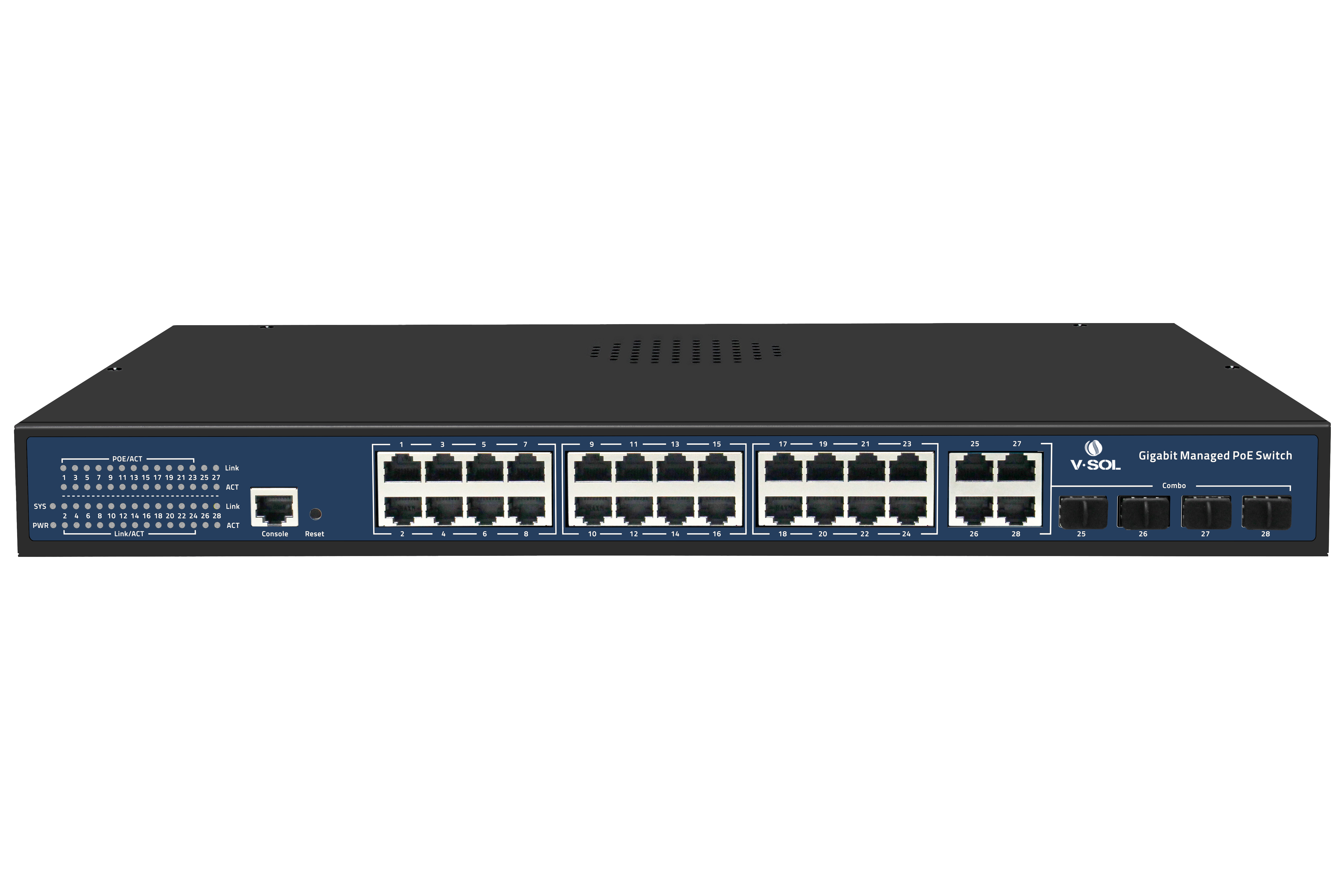 V2124-4G-4S-P
24*GE PoE Ports+4*GE Ethernet Ports+4*GE SFP Ports Managed Switch
Key Features: 
Compliant with IEEE802.3at(30W),IEEE802.3af(15.4W)
Support PoE Watchdog
Support AAA authentication,802.1x authentication,TACACS+ authentication
Support QoS data priority
Support SNMP/Telnet/SSHv2/CLI/WEB/RMON
Introduction:
VSOL V2124-4G-4S-P series switches adopt high-quality network chips and stable POE chips, which can not only provide high-speed and stable network connection for Internet devices, but also provide power for Internet devices (such as IP cameras, wireless APs, etc.), which is convenient for users. VSOL V2124-4G-4S-P switch is compatible with 1U rack mount.
VSOL V2124-4G-4S-P switch has 24 *10/100/1000Mbps auto-negotiation PoE Ports, 4 *10/100/1000Mbps Combo Ports, 1 * Console Port，can provide seamless connection for 10/100/1000M Ethernet, supports WEB management, conforms to IEEE802.3af/IEEE802.3at PoE protocol, and is highly reliable.The product can be widely used in security network video surveillance, hotel, campus, small and medium-sized enterprise network engineering and other occasions.
Application Diagram:
Internet
Data & POE
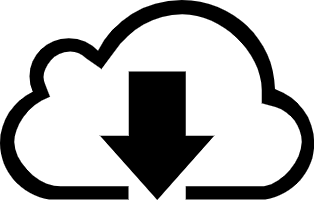 Data
Fiber optic
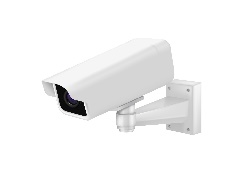 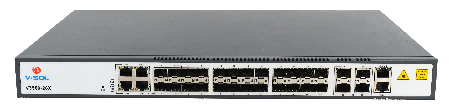 IP Camera
V2124-4G-4S-P
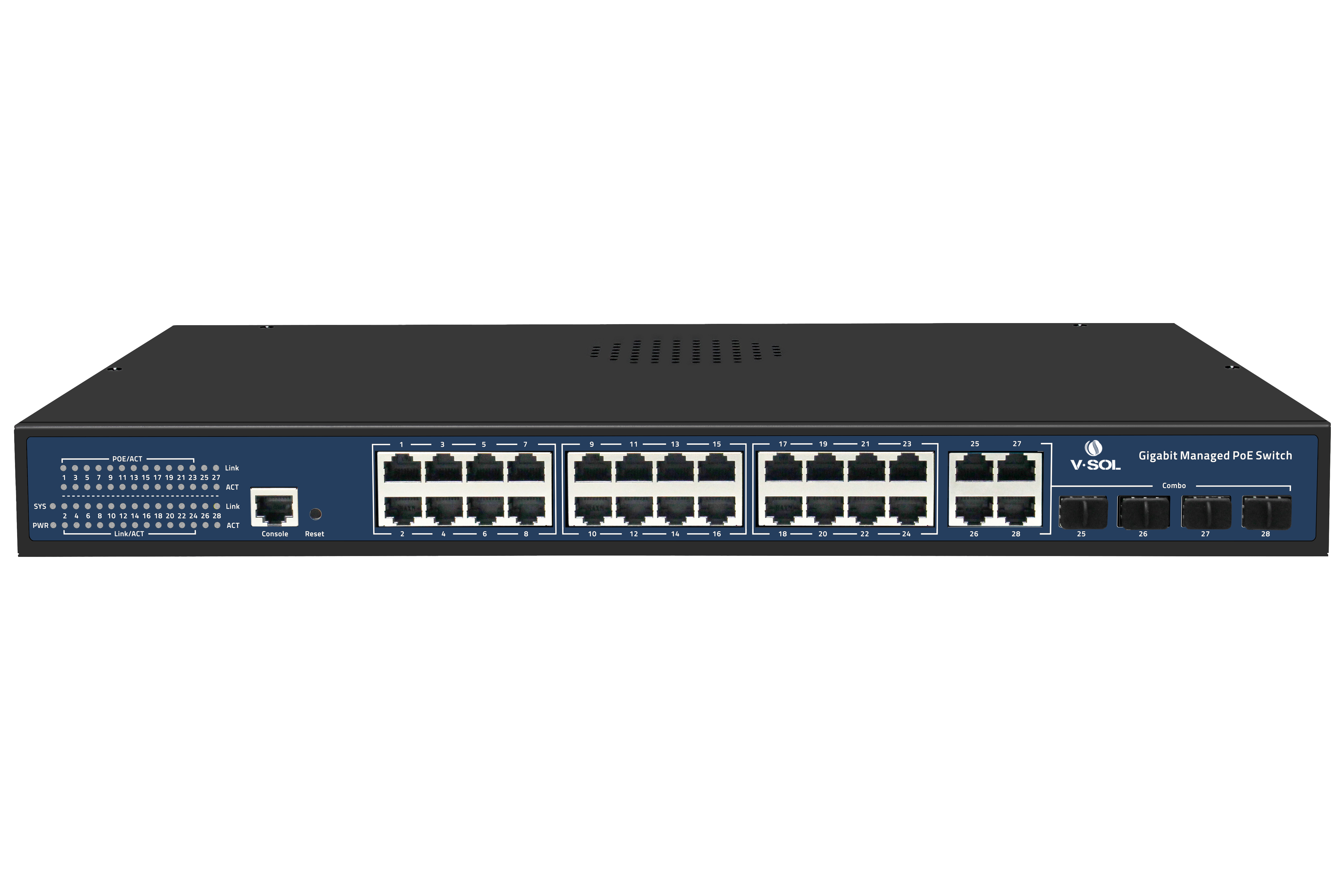 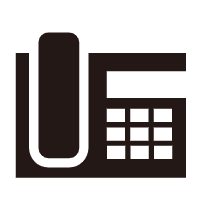 Optical Switch
V3500-28X
IP Phone
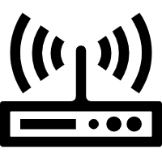 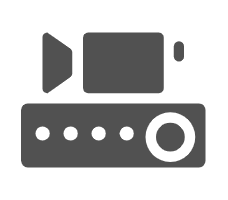 Wireless AP
NVR
VSOL product datasheet | Updated: 19-11-2021 | Rev.1.3 | www.vsolcn.com
V2124-4G-4S-P
24*GE PoE Ports+4*GE Ethernet Ports+4*GE SFP Ports Managed Switch
Technical Specifications:
Security
Storm Control
Port Isolation, Port Rate-limit, Port Security
Loopback Detection
Support ACL
Support AAA authentication，802.1x/RADIUS/TACACS+ authentication
Dynamic ARP Inspection
IP Source Guard
Layer2 Functions
Layer3 Functions
Link Aggregation：
     Load Balancing Policy(base on IP/MAC)
     Static and Dynamic Group
     Max. 8 link Aggregation groups
VLAN range:1~4094, Max. 256 VLANs
Access/Trunk/Hybrid mode and QinQ
VLAN tag/Un-tag ,VLAN transparent transmission
Support Protocol VLAN and GVRP
Support 802.1D and 802.1W protocol
Support STP/RSTP/MSTP
Support LLDP protocol
Support IEEE802.x flow control
Port stability statistic and monitoring
Support Port Mirroring
IPv4/IPv6 dual stack
IPv4/IPv6 static routes
IPv6 ND
DHCP
DHCP Server
DHCP Relay(Option 82)
DHCP Snooping
QoS
Traffic classification based, Strict priority and WRR
Port Priority
802.1P/IP TOS/IP DSCP Priority
Supports up to 8 queues per port
O&M
SNMP/Telnet/SSHv2/CLI/WEB/RMON
Firmware Upgrade
Upload and download configuration
Support SNTP
Equipment Diagnosis
Support Syslog
PoE
PoE Temperature Query
PoE Type/Level/Power/Voltage/Current Query
PoE Watchdog
Multicast
IGMP V1/V2/V3
IGMP Snooping
MLD Snooping and MVR
IGMP groups filtering and Querier
Specifications：